Разделительный  мягкий знак
Автор-составитель:
Пасынок Юлия Юрьевна,
заместитель директора по УВР, 
учитель начальных классов
МБОУ НОШ № 21 г. Южно-Сахалинска,
Сахалинская область, 2018
FokinaLida.75@mail.ru
FokinaLida.75@mail.ru
Выбери тренажёр
Тренажёр № 1
«Вставь, где нужно, Ь»
Тренажёр № 2
«Запиши слова во множественном числе»
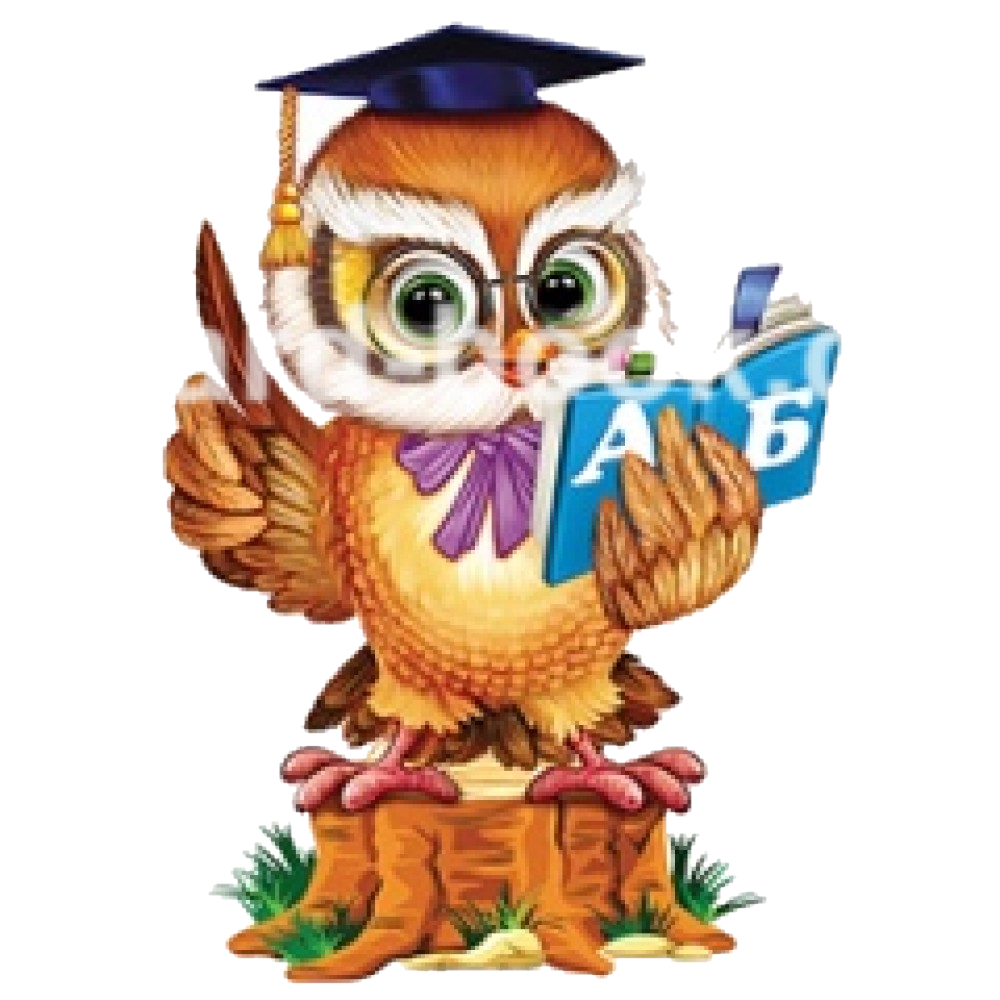 ВЫХОД
Вставь, где нужно Ь:
Божья коровка.
Летом на листьях и веточках растений можно увидеть маленького жучка.
Головка у него чёрненькая, крылья красненькие. На крыльях пятнышки. Это божья коровка.
Божья коровка – очень полезный жучок. Она уничтожает вредных насекомых.
Бож_я коровка.
Летом на лист_ях и веточ_ках растений можно увидет_ мален_кого жуч_ка.
Головка у него чёрнен_кая, крыл_я краснен_кие. На крыл_ях пятнышки. Это бож_я коровка.
Бож_я коровка – очен_ полезный жучок. Она уничтожает вредных насекомых.
Проверка
Запиши слова во множественном числе:
ручей – 
воробей – 
стул – 
крыло – 
муравей – 
соловей – 
перо – 
сук –
ручей – ручьи
воробей – воробьи
стул – стулья
крыло – крылья
муравей – муравьи
соловей – соловьи
перо – перья
сук – сучья
Проверка
ВЫХОД
Интерактивная игра составлена на основе шаблона Фокиной Л.П., http://lidia.rusedu.net/
   Задания игры составлены в соответствии с УМК:
   Канакина В.П. Русский язык. 2 класс. Учебник для общеобразоват. организаций. В 2 ч. – М.: Просвещение, 2018
   Тексты для заданий взяты из пособия:
   Голубь В.Т. Зачетная тетрадь. Тематический контроль знаний учащихся. Русский язык. 2 класс. – Воронеж, 2017.